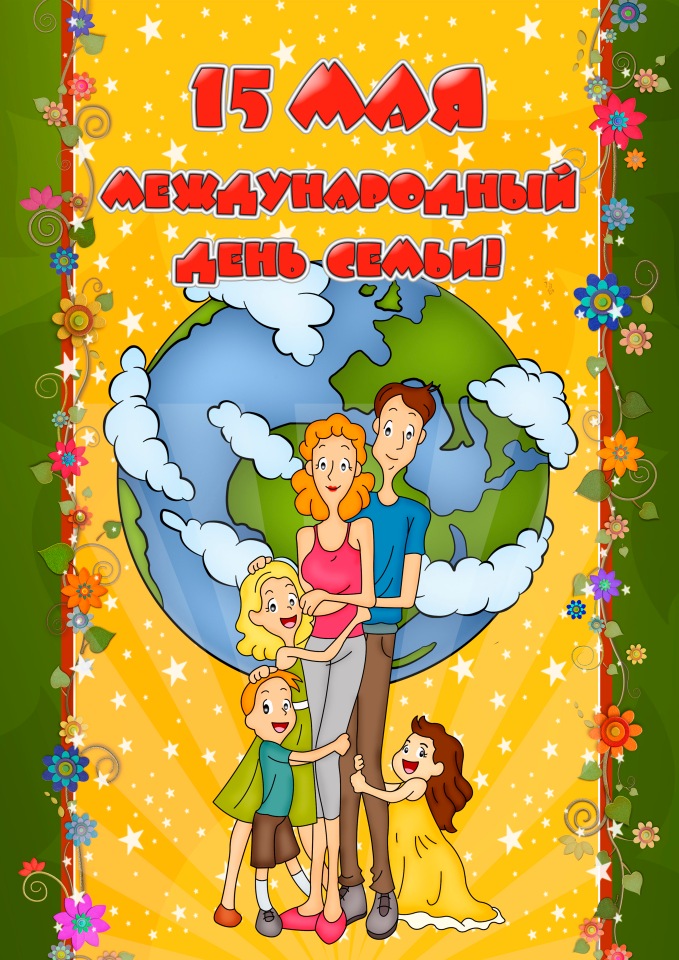 Данный праздник был утвержден генеральный Ассамблеей ООН 20.09.1993 года. Праздник «Международный день семьи» был создан с целью привлечения внимания широкой общественности к проблемам семьи.
Слово семья- это семь «Я»
Кто ты для мамы и папы?
Кто ты для бабушки и дедушки?
Кто называет тебя сыном и дочкой?
Как Вы думаете, сможем ли мы составить рецепт семейного счастья?
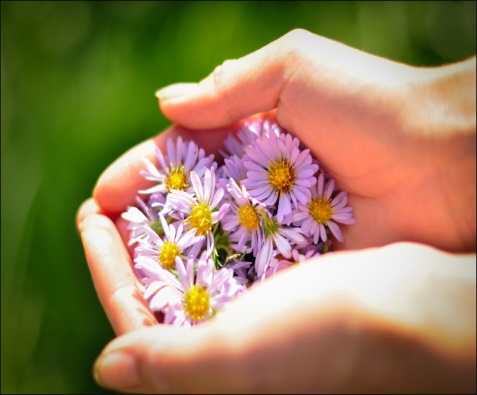 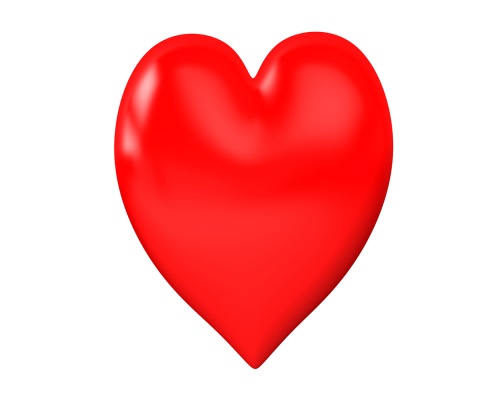 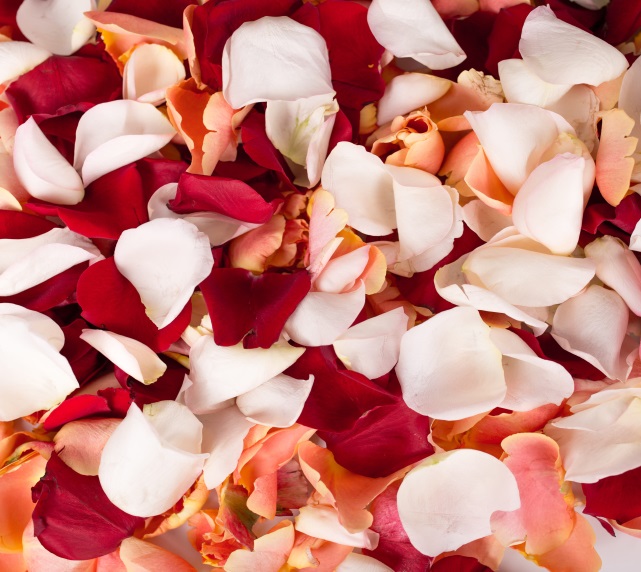 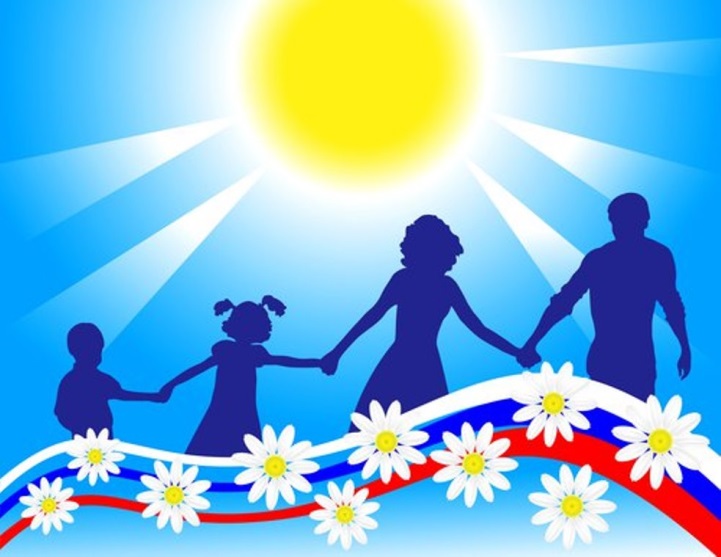 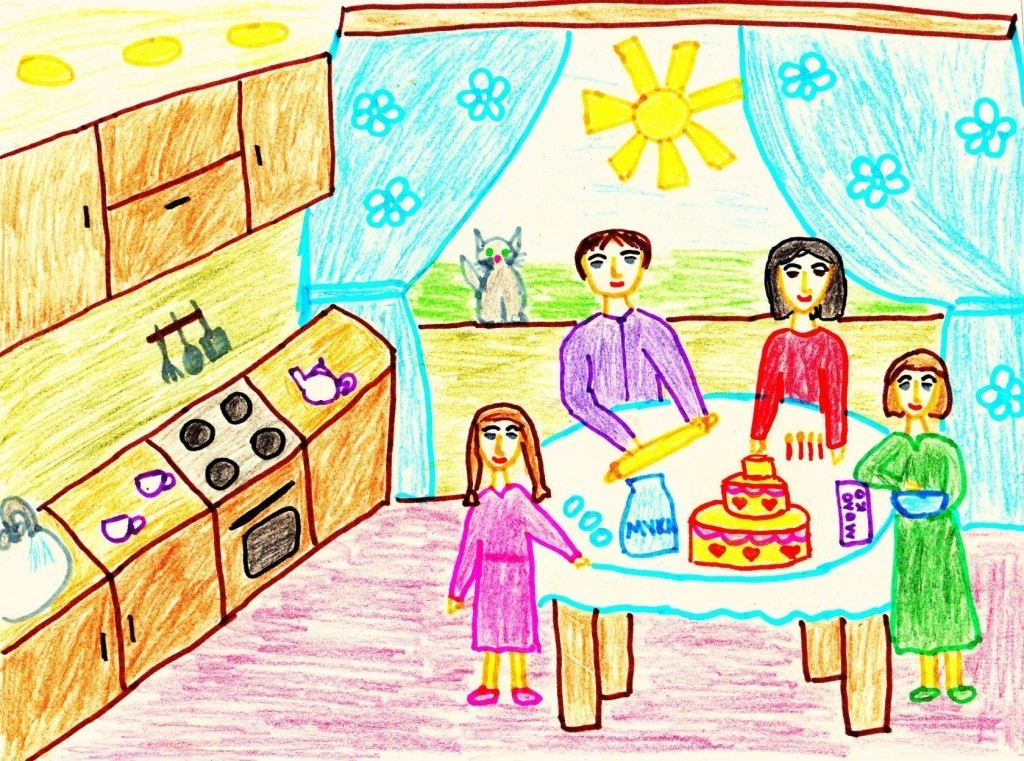 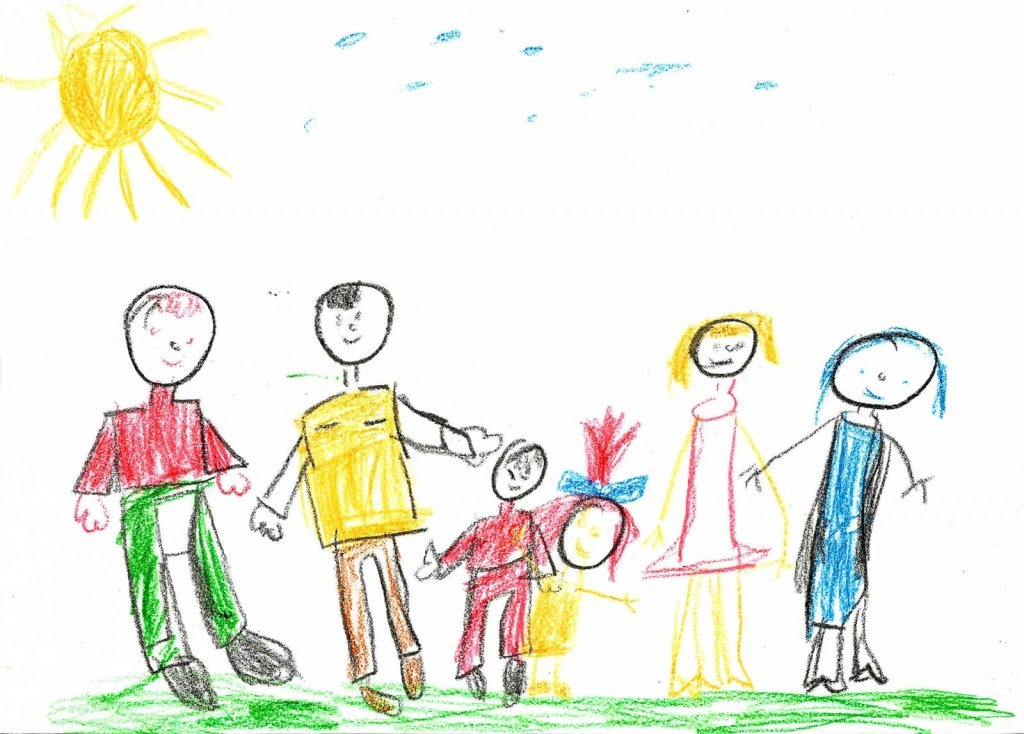 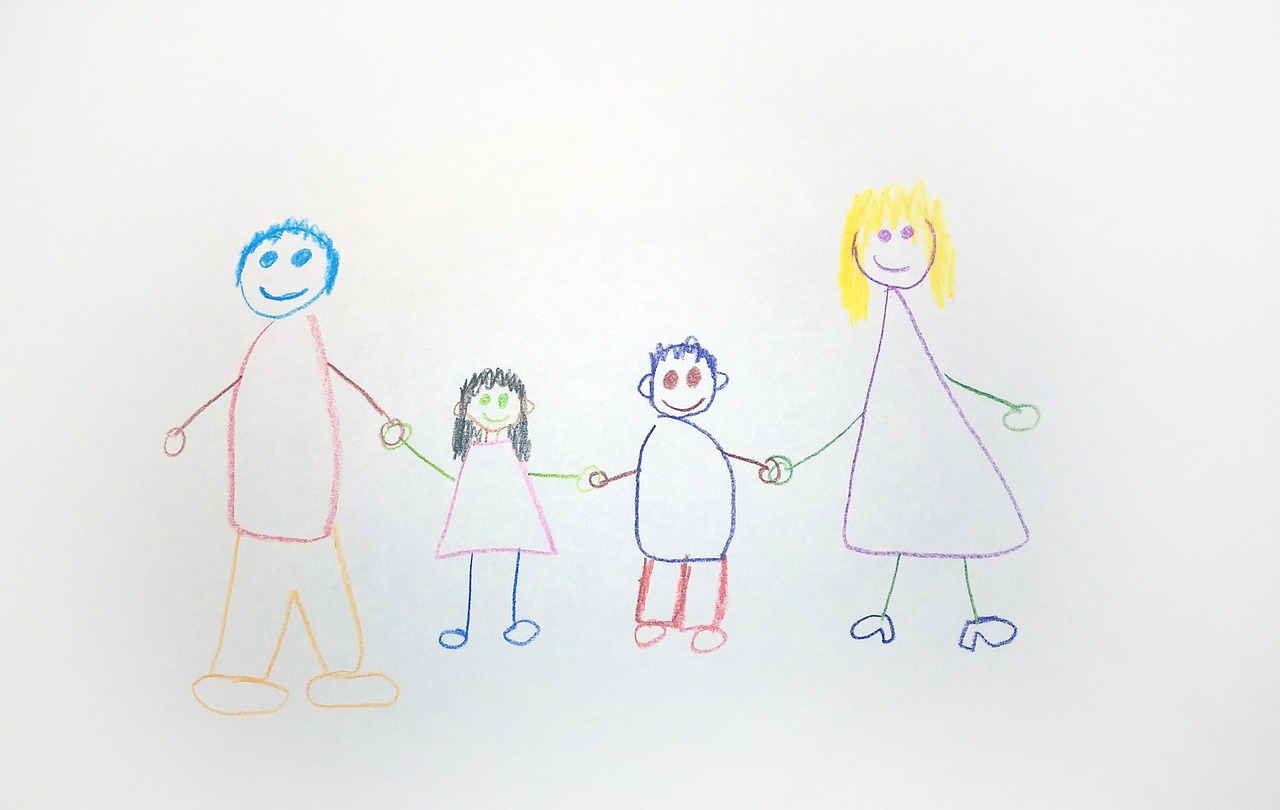 Памятка для детей